CHAPTER - 1
INTRODUCTION
Indeterminate Structures
Definition
Advantages of indeterminate structures
Stress Reduction
Stiffness
Redundancies
Additional Stresses (Temperature, Settlement)
STATIC and KINEMATIC INDETERMINACY
Static Indeterminacy
Revision
Kinematic Indeterminacy
KINEMATIC INDETERMINACY
DEFINITION: The total degrees of freedom for movement of all joints within a structure.
For any structure, a joint may have a maximum of 6 degrees of freedom
TRANSLATION IN X [2D]
TRANSLATION IN Y [2D]
TRANSLATION IN Z
ROTATION ABOUT X
ROTATION ABOUT Y
ROTATION ABOUT Z [2D]
KINEMATIC INDETERMINACY
[EXAMPLE ON BEAMS]
[EXAMPLE ON FRAMES]
THE SIGNIFICANCE OF AXIAL RIGIDITY
SOLUTION STRATEGY
Equations of Equilibrium 
Equations of Compatibility
The Priniciple of Superposition
METHODS OF ANALYSIS
Methods
Consistent Deformation/Flexibility Method
Slope-Deflection Method
Moment Distribution Method (Cross)
Moment Distribution Method (Kani)
The Stiffness Method
The Finite Element Method
Consistent Deformation Method
[A SIMPLE EXAMPLE]
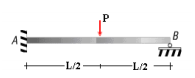 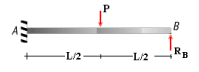 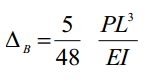 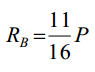 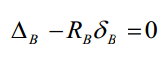 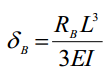 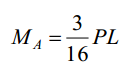 ASSIGNMENT
[ASSIGNMENT: TEXTBOOK]
PAGE : 417
QUESTIONS : 10-1, 10-2, 10-7, 10-9
Submission Date : Exactly ONE WEEK from Today.
QUESTIONS???